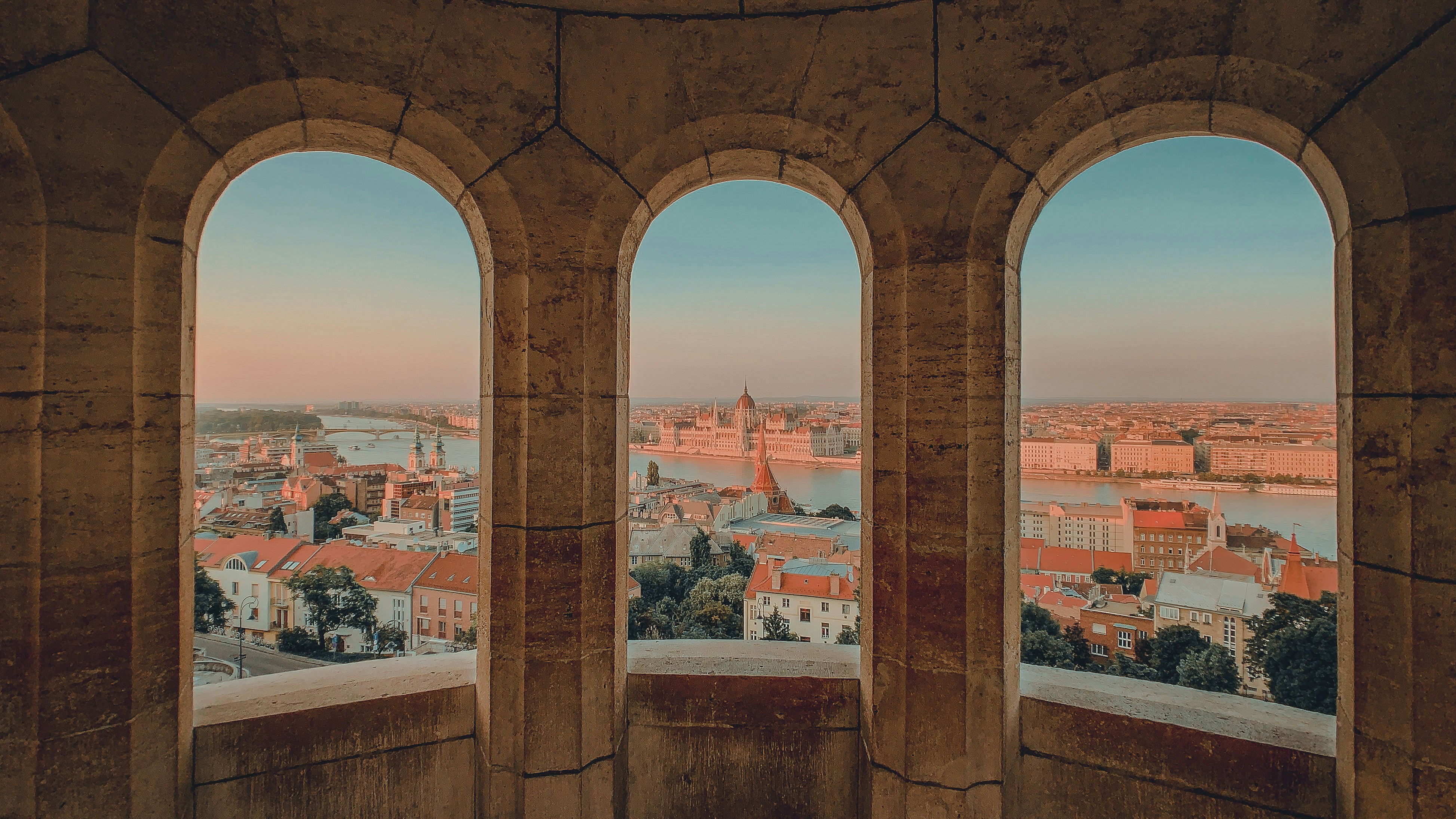 Budapesti kerületek és 
a közvetlen szomszédságot jelentő települések kulturális kohéziójának automatizált mérése mesterséges intelligencia segítségével


KJE / ETDK – 2025 .05.07. / Budapest
https://www.kodolanyi.hu/images/tartalom/File/tdk/meghivo_tdk_2025_tavasz_formazott.pdf
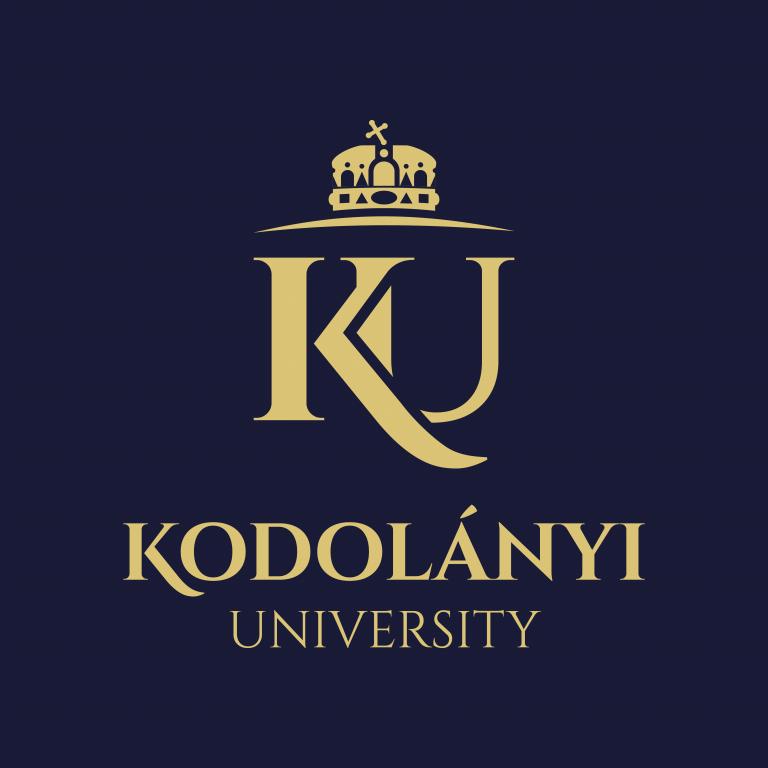 Váradi Dániel
[Speaker Notes: https://unsplash.com/photos/brown-concrete-building-xVGXbsgoMP0]
Agenda
Budapest rövid története
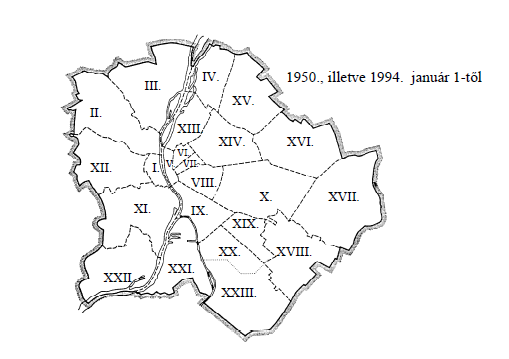 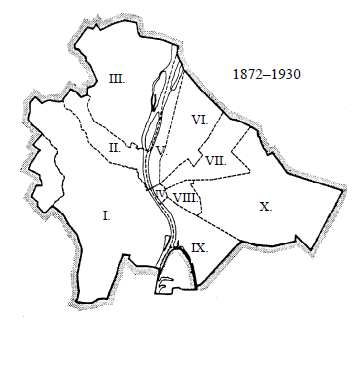 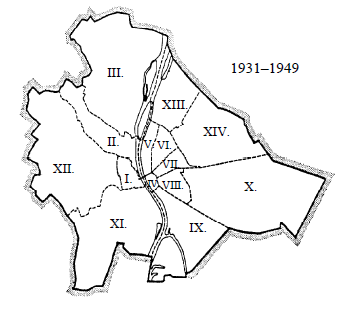 A kerületek első átszervezése.
Az agglomeráció települései beolvadtak Budapestbe.
Budapest Buda, Pest és Óbuda városaiból alakul ki.
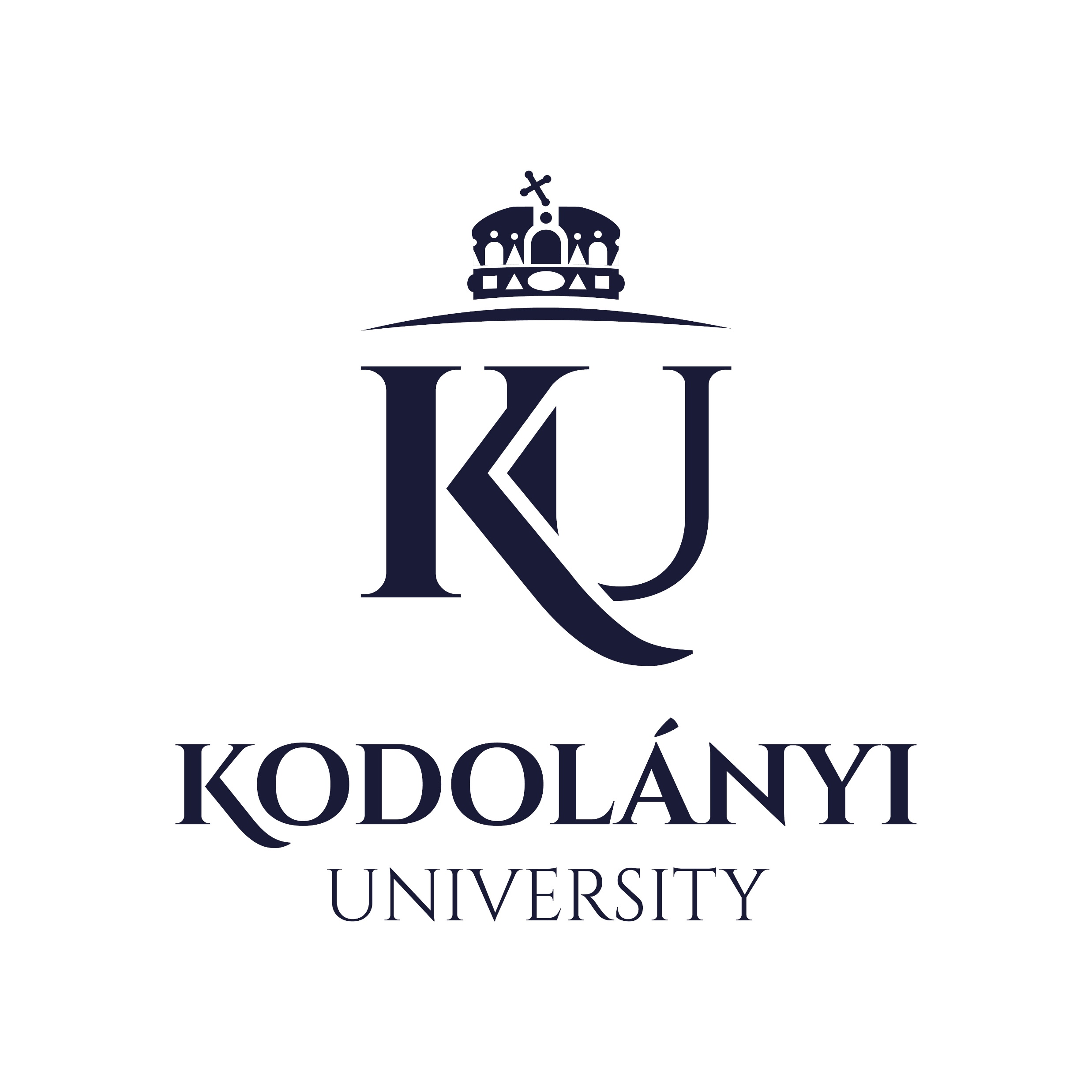 A korábbi kutatások áttekintése
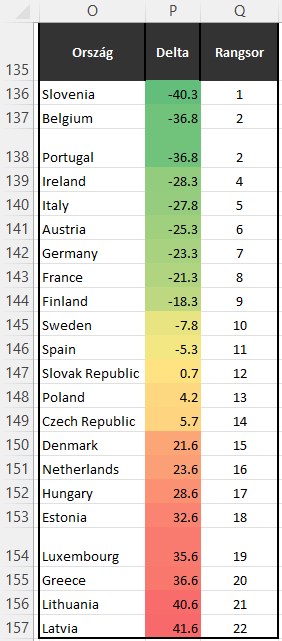 Az EU homogenitási projekt eredményei

Képes az EU országainak homogenitásának méréséreű
Kontextus nélkül
Antidiszkriminativ AI-motor alkalmazásával
Idősoros adatok alapján
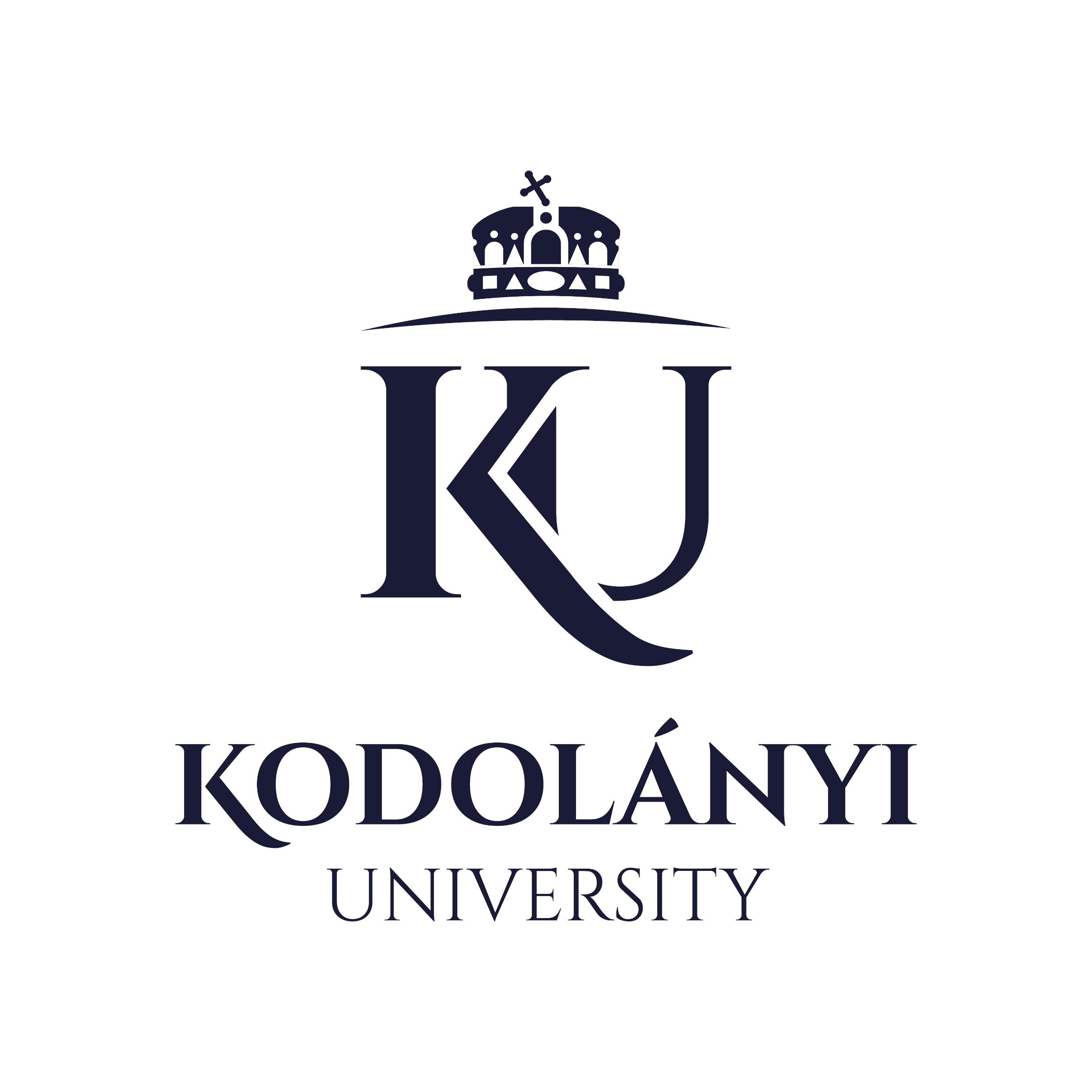 További részletek: https://miau.my-x.hu/miau2009/index.php3?x=e0&string=homogeneity
A korábbi kutatások áttekintése
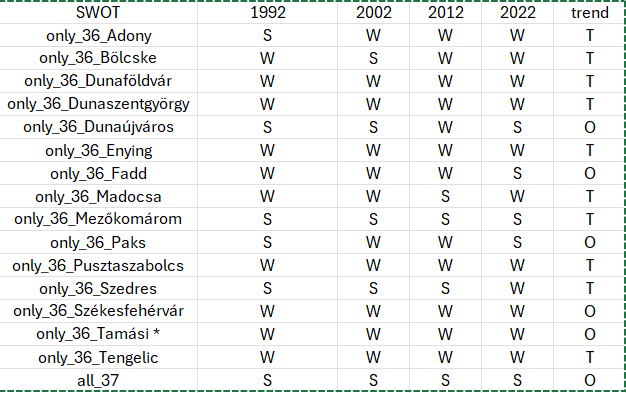 A mezőföldi projekt eredményei

Képes meghatározni a Mezőföld térszerkezetét idősoros statisztikai adatok alapján
A 37 elemből álló csoport a legstabilabb – szemben az állapottal, miután elhagyta a csoport bármely tagját!
A kisebb városok vannak a legérzékenyebb helyzetben (vö. elszakadásuk okozná a legnagyobb zavart)
A SWOT-minták között kritikus eltérések vannak: pl. WWWW_T
További részletek: https://miau.my-x.hu/miau2009/index.php3?x=e0&string=mezofold
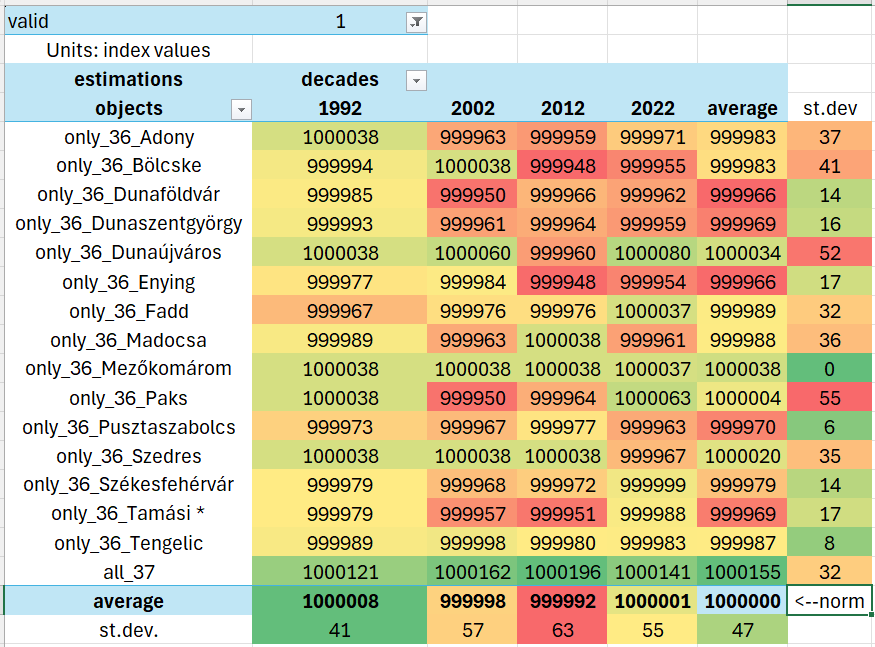 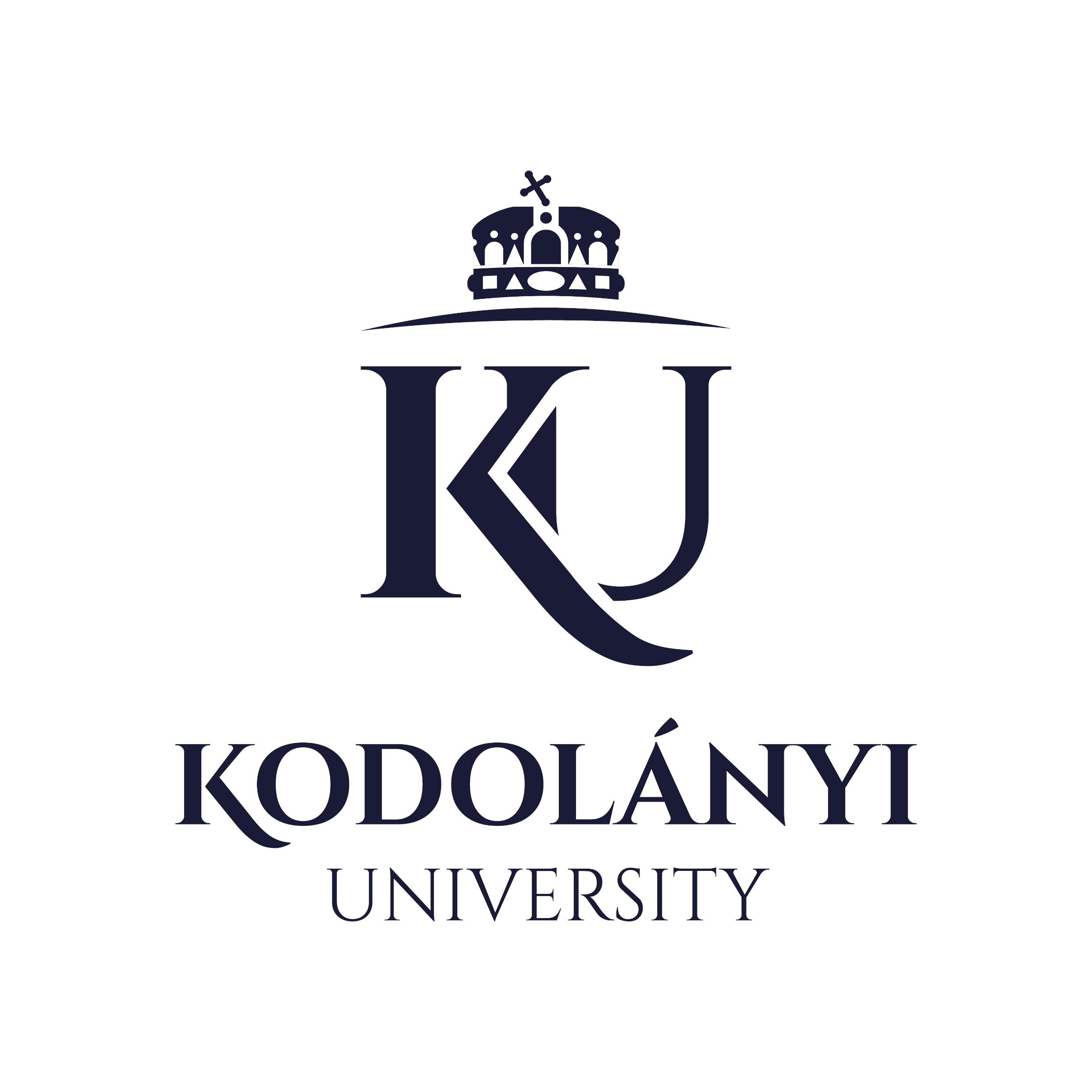 A Kutatás célja és hipotézisei
Hipotézisek
H1: Létezhet olyan MI-modell, amely képes a kerületek és települések kulturális kohéziójának mérésére.
H2: Vannak olyan budapesti kerületek, amelyek kulturálisan nem illeszkednek a fővároshoz.
H3: Vannak olyan agglomerációs települések, amelyek kulturálisan inkább Budapesthez tartoz(ná)nak.
Cél
Választ kapni arra, hogy Budapest jelenlegi közigazgatási határai mennyiben tükrözik a város kulturális és társadalmi térszerkezetét.
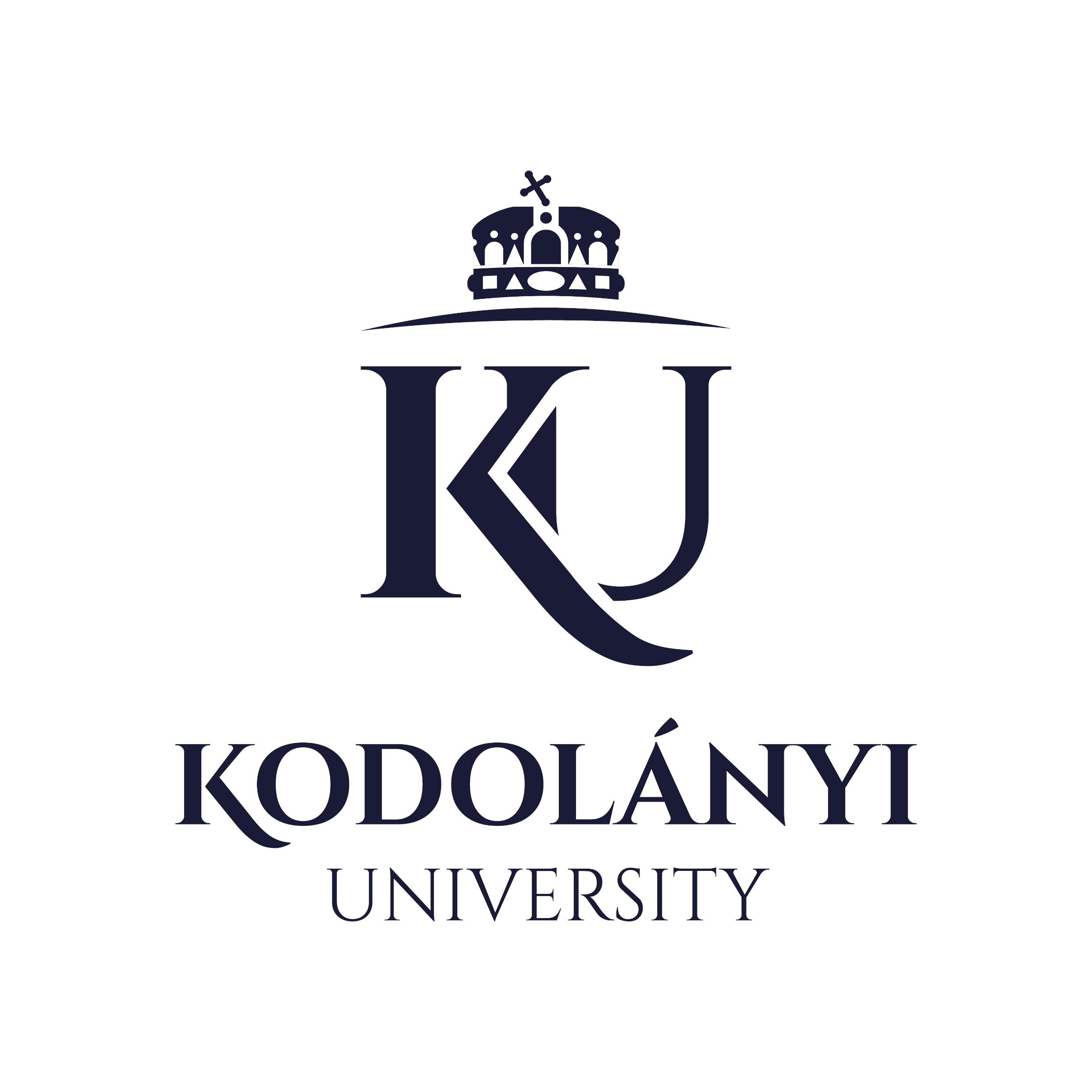 Alkalmazott módszertan – Statisztikai Neuron
I. fázis. 
Adatok előkészítése
II. fázis. 
Adatstrukturálás
III. fázis. 
Eredmények kiértékelése
M
Objektum-attribútum-mátrix statisztikai neuronokhoz
Táblázatok generálása AI-motorhoz
Objektumok 
Kerületek/települések és vizsgált terület

Attribútumok 
Évek
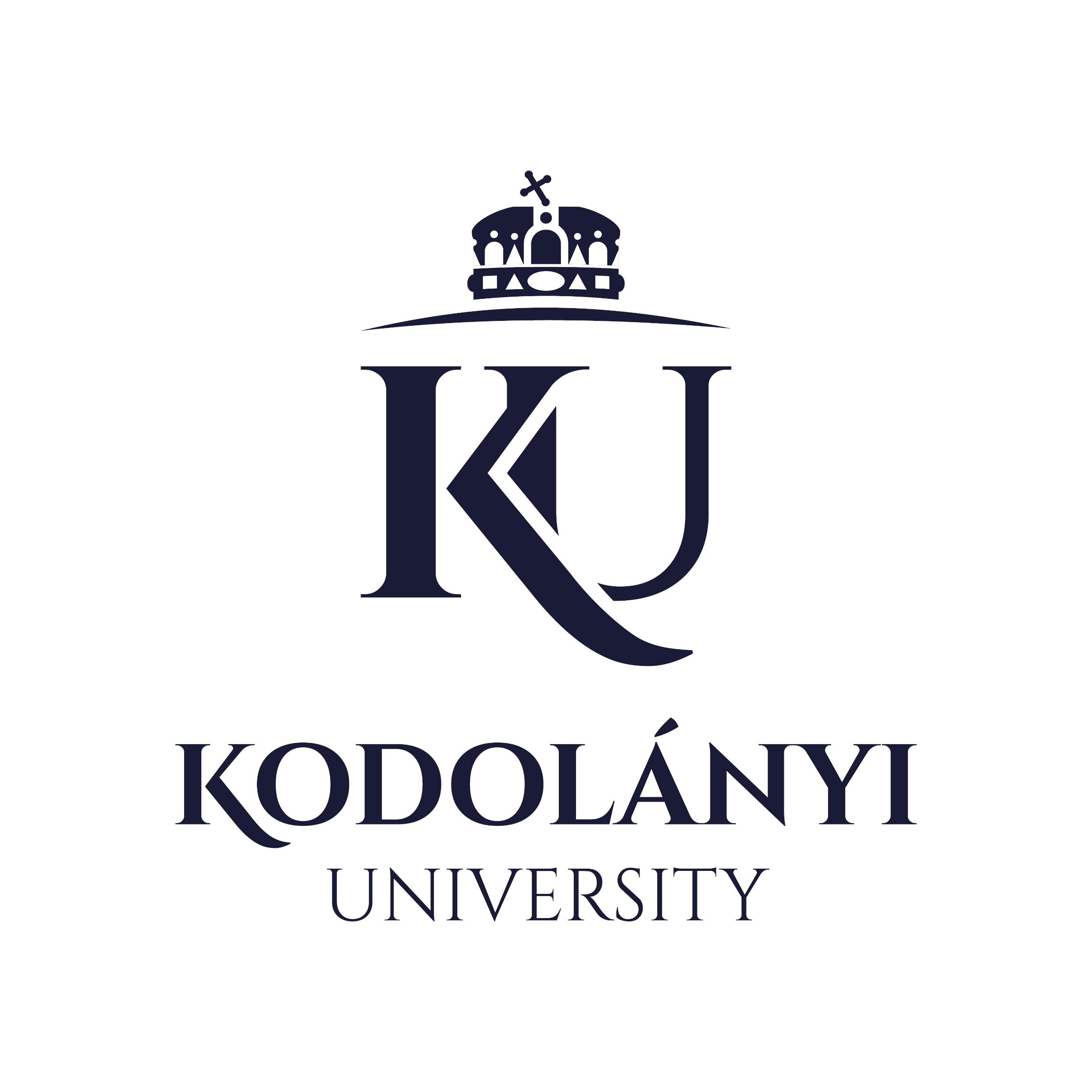 Statisztikai neuron-építés munkafolyamata
Eredmények vizualizációja - kerületek
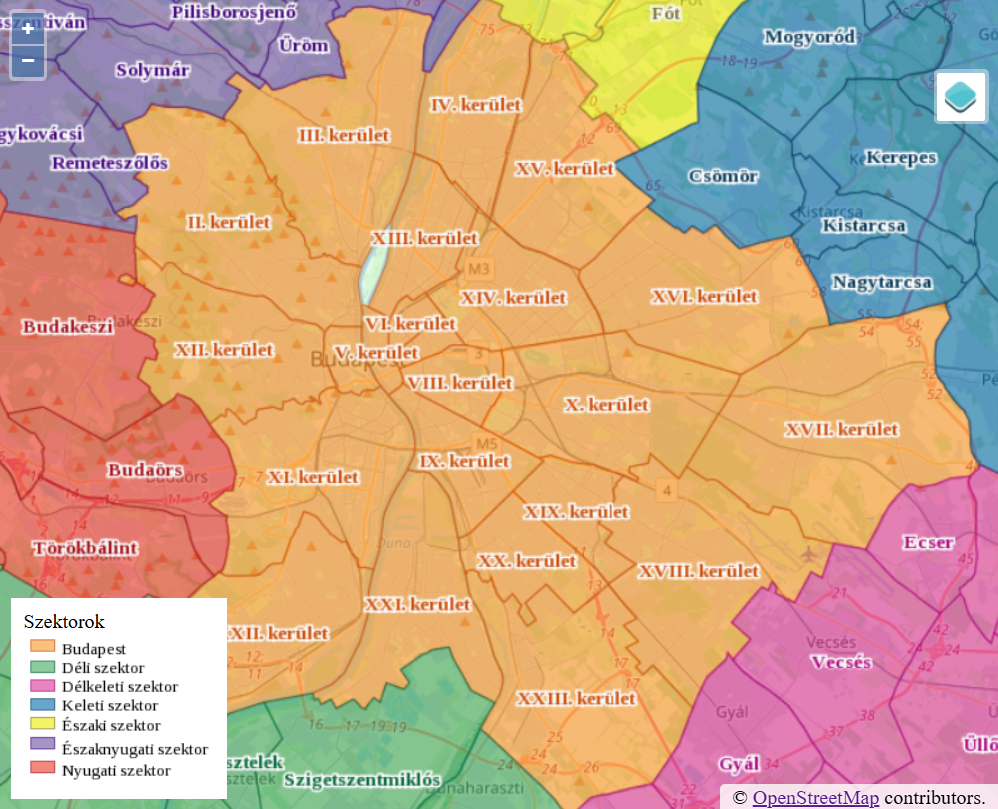 IV. District
III. District
XV. District
A legintegráltabb kerületek (zölddel kiemelve)
III.
IV.
XIV.
XV.
X.
XIX.

A legszervetlenebb kerületek (pirossal/sárgával kiemelve)
I.
II.
V.
II. District
XIV. District
I. District
V. District
X. District
XIX. District
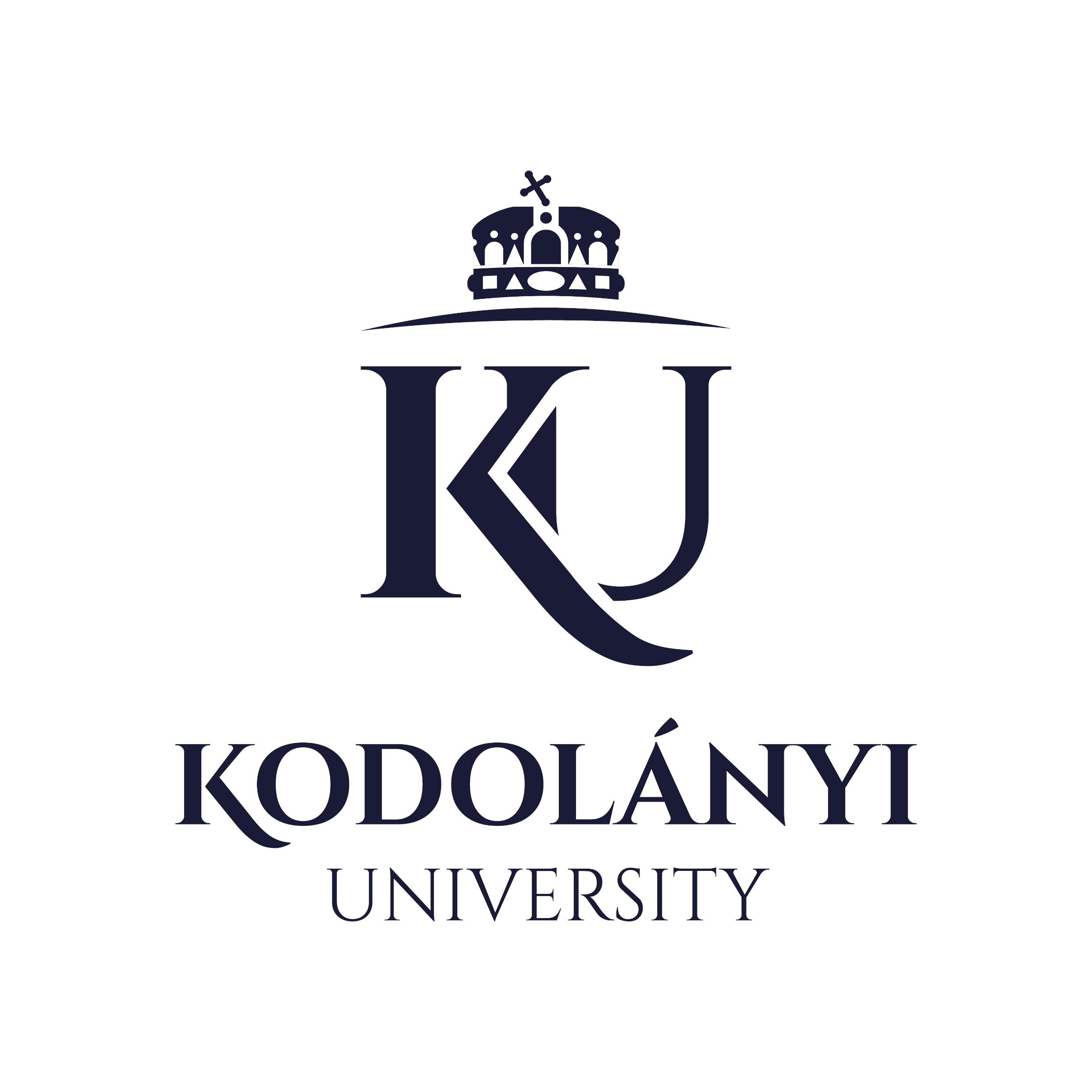 Eredmények vizualizációja - települések
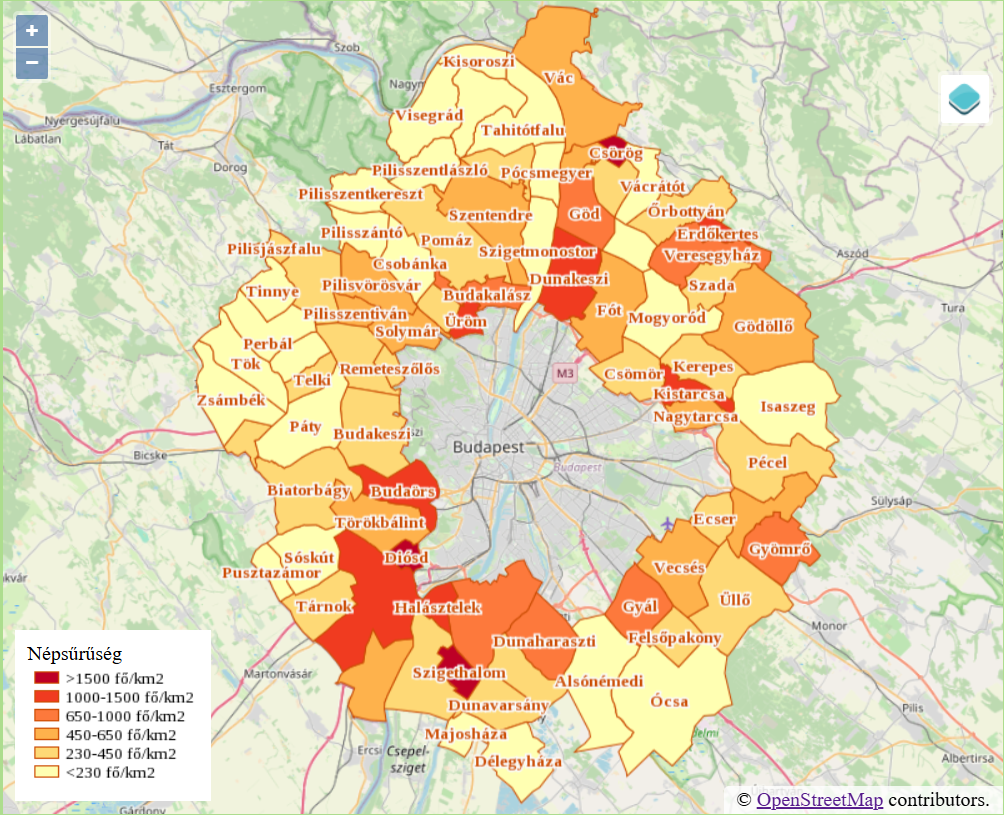 A budapesti életmódot átvevő városok (piros/sárga színnel kiemelve)
Remeteszőlős
Üröm
Dunakeszi
Nagytarcsa
Pécel

A legszuverénebb városok (zölddel kiemelve)
Szigetmonostor
Alsónémedi
Solymár
Vecsés
Csömör
Szigetmonostor
Dunakeszi
Üröm
Solymár
Remeteszőlős
Csömör
Nagytarcsa
Pécel
Vecsés
Alsónémendi
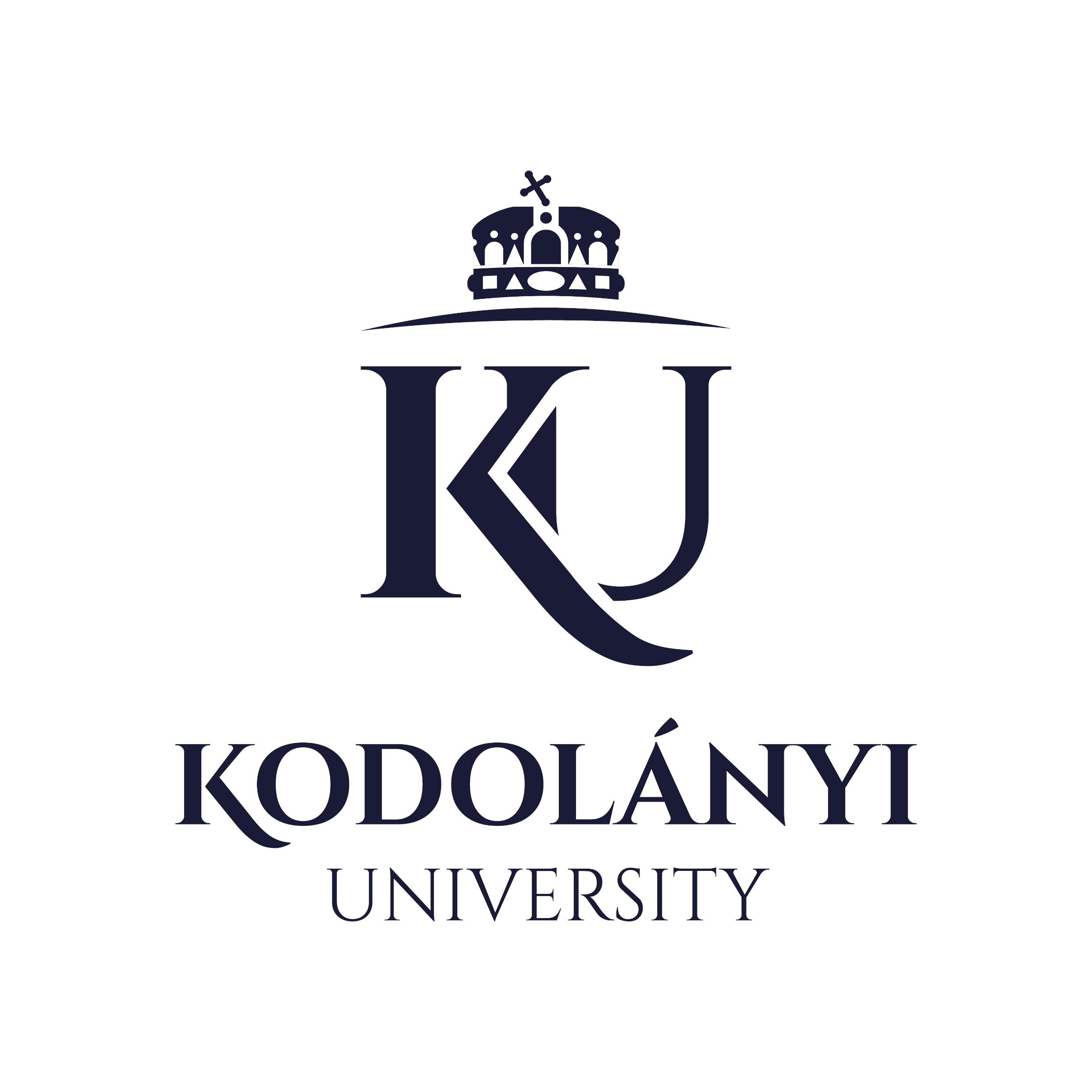 [Speaker Notes: https://mercator.elte.hu/%7Eeimg4b/webgis/agglomeracio.html]
Alkalmazott módszertan – Területi Stabilitás
I. fázis. 
Adatok előkészítése
II. fázis. 
Adatstrukturálás és MI
III. fázis. 
Eredmények kiértékelése
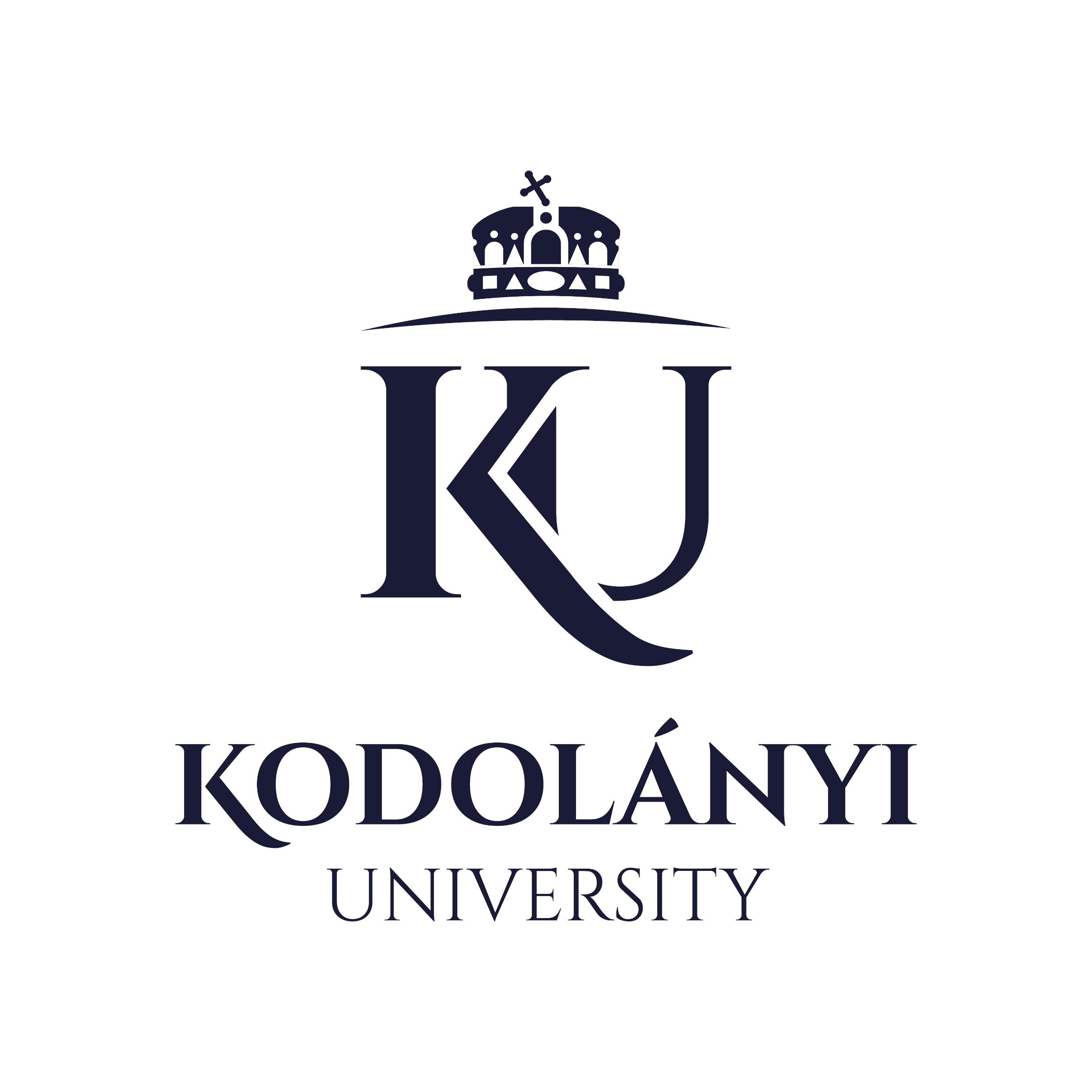 Területi stabilitásmérés munkafolyamata
[Speaker Notes: A dolgozat felállított hipotéziseire támaszkodva, a statisztikai neuronokon kívül szükség volt egy újabb elemzés elkészítésére, mely a későbbiekben választ ad a területi stabilitással kapcsolatos kérdésekre.]
Területi Stabilitás legfontosabb eredményei - kerületek
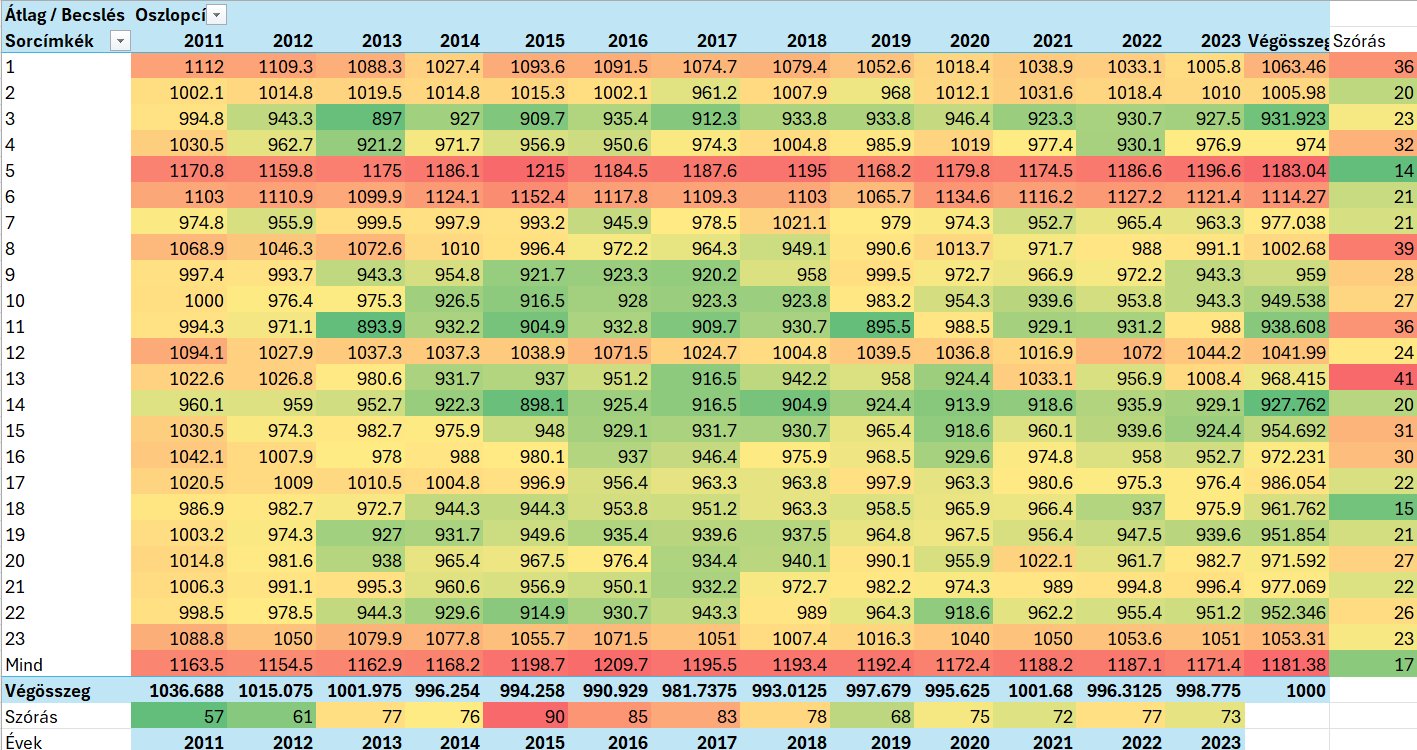 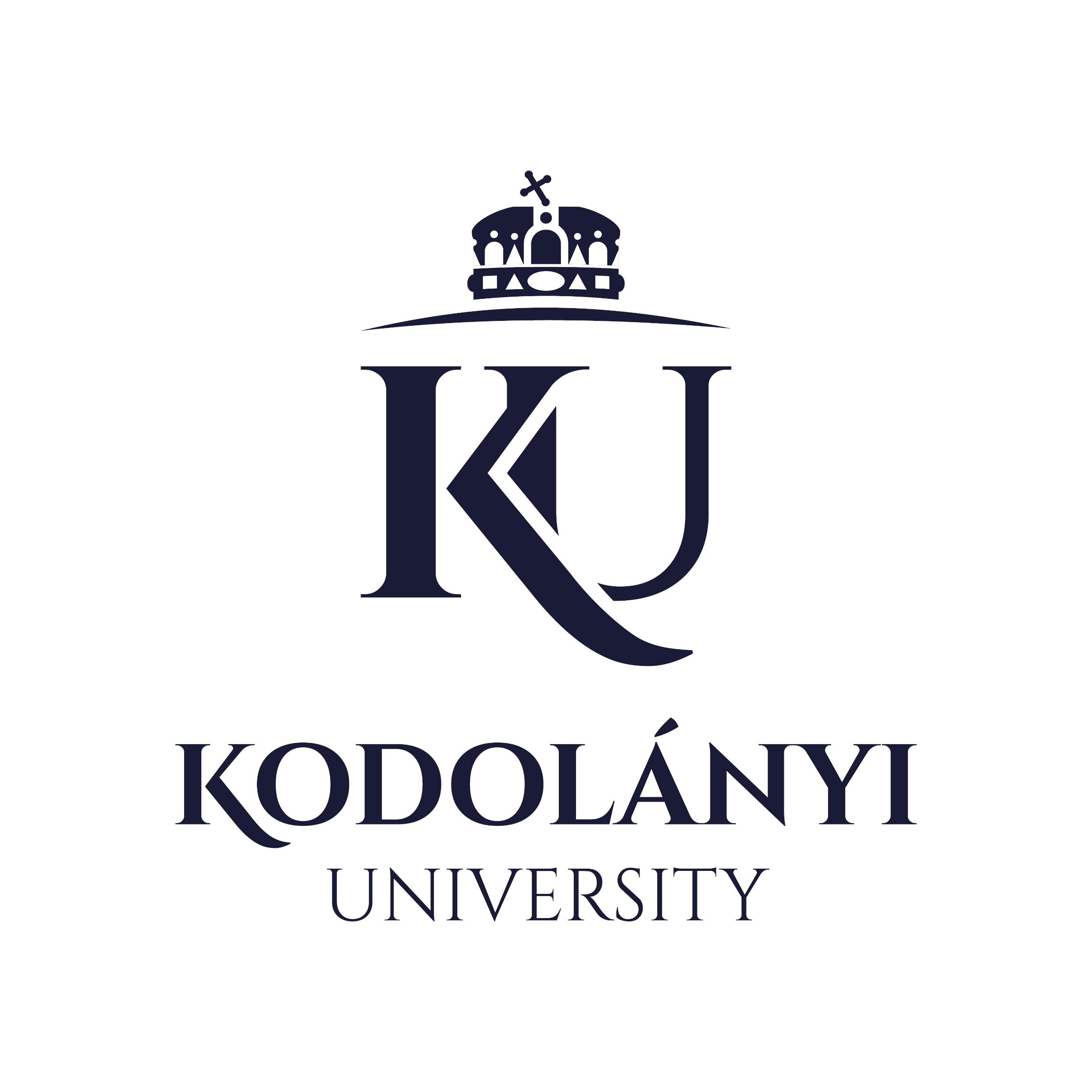 [Speaker Notes: A vizsgált időintervallumban a szórás értéke 2015-ben és 2016-ban érte el a legmagasabb szintet, ami arra utal, hogy ebben a két évben voltak a legjelentősebb eltérések a kerületek között, ami a területi stabilitás csökkenéséhez vezetett. A lineáris trendvonal enyhe szórás növekedést mutat, ami azt jelenti, hogy a kerületek stabilitása az idő előrehaladtával egyre – habár nem erősen (vö. R2 érték (0.0492), de csökken.
Ha a stabilitást a teljes vizsgált időintervallumra kerületenként elemezzük, megállapítható, hogy a legstabilabb kerületek az V., XIV. és a XVIII., míg a leginstabilabbak a VIII., XIII. és az I. kerületek voltak. Ez azt jelenti, hogy a stabil kerületek kulturális homogenitás indexe évről évre alig változott, míg az instabil kerületek esetében ingadozás figyelhető meg.
A végösszeg oszlop további elemzése lehetővé teszi azon kerületek azonosítását, amelyek leginkább illeszkednek Budapest kulturális szerkezetéhez. Azok a kerületek, melyek végösszegértéke meghaladja az 1000 pontot, meghatározó szerepet játszanak Budapest kulturális homogenitásában. Ez alapján elmondható, hogy a főváros legmarkánsabban „Budapesties” kerületei az I., II., V., VI., XII., és XXIII kerületek.]
Területi Stabilitás legfontosabb eredményei - települések
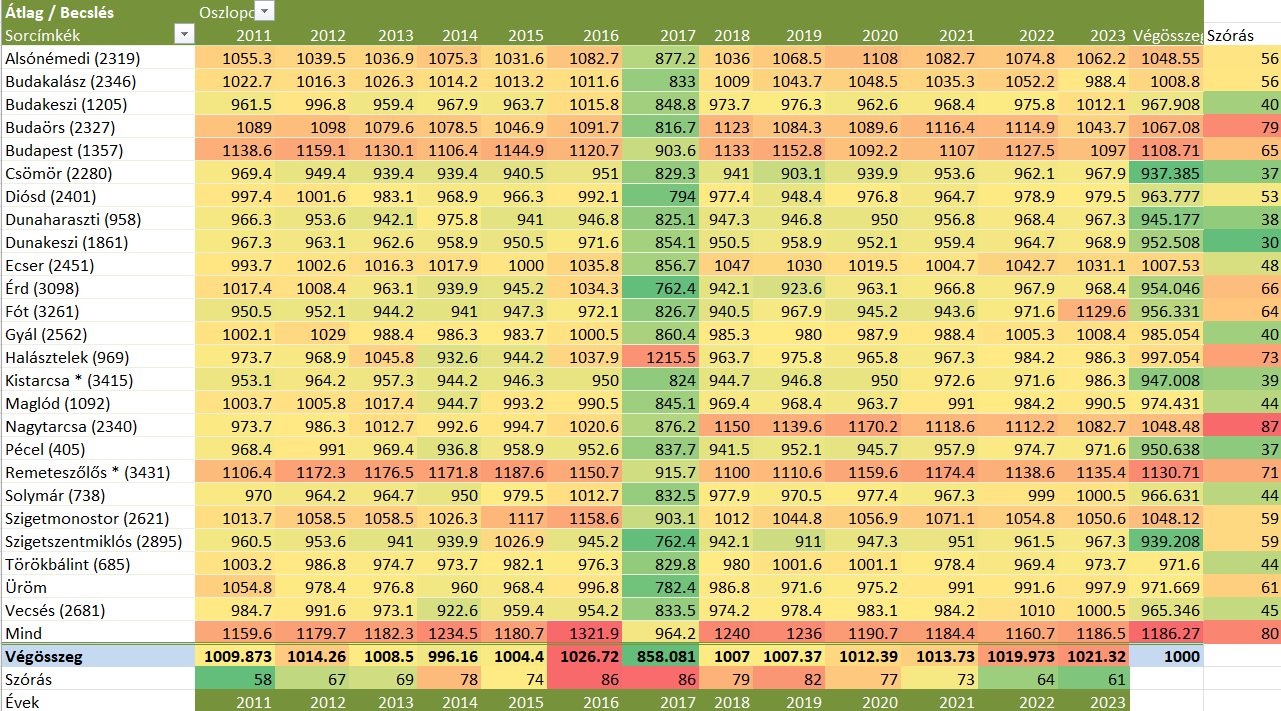 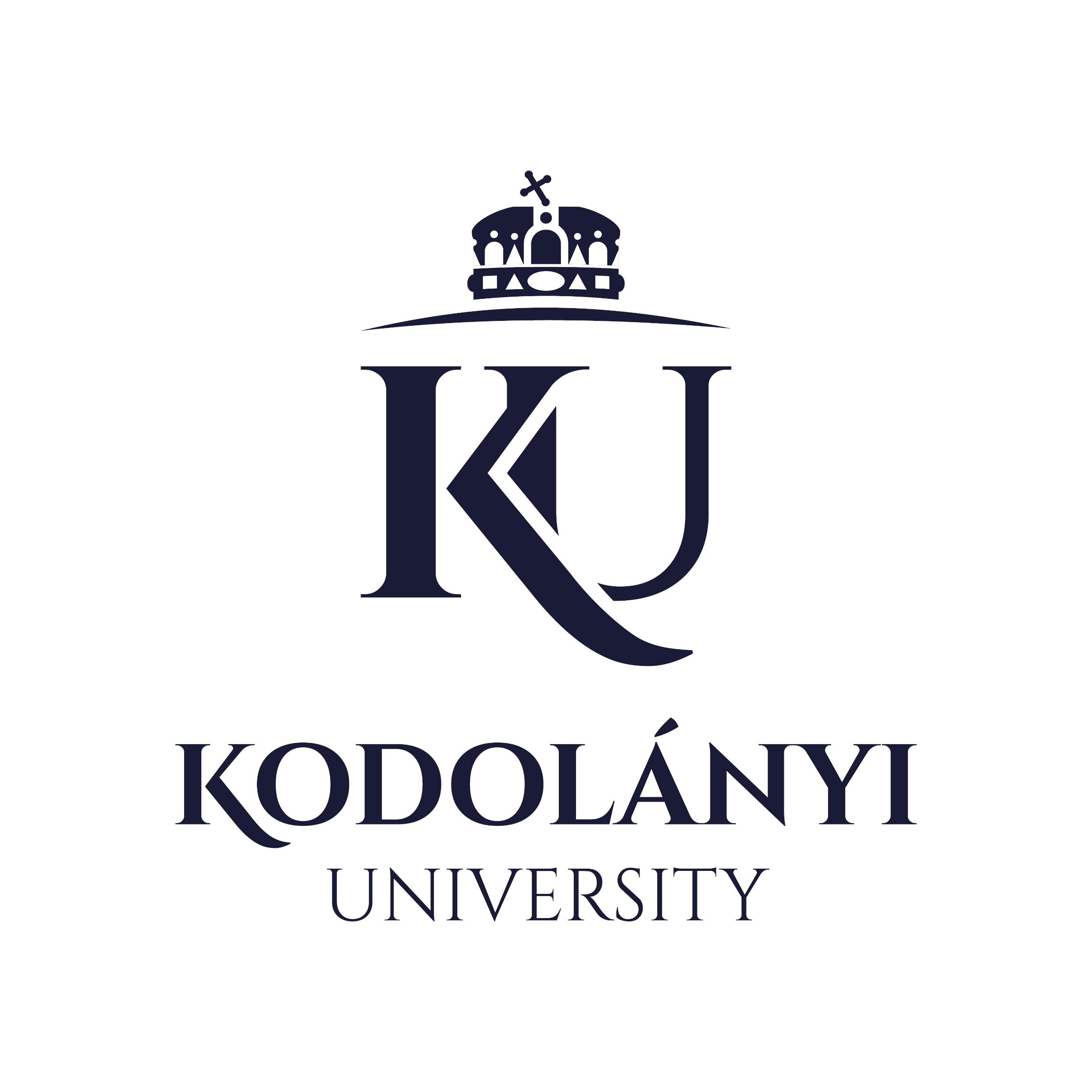 [Speaker Notes: Az agglomeráció stabilitását vizsgálva elmondható, hogy a legstabilabb éveknek a 2011-es és a 2023-as évek mutatkoztak, míg a leginstabilabbak 2016 és 2017 voltak.A települések stabilitás trendjét vizsgálva elmondható, hogy enyhe növekedés tapasztalható az instabilitásban, azaz a stabilitás lényegében változatlan maradt a kilengések ellenére.
Települések szempontjából a vizsgált időintervallumban legstabilabbnak Dunakeszi, Dunaharaszti és Csömör bizonyult, míg a leginstabilabb Nagytarcsa és Budaörs voltak. Azok a települések, melyek végösszegértéke meghaladja az 1000 pontot (vö. Budapest, Budaörs, Remeteszőlős, Szigetmonostor, Budakalász, Alsónémedi, Ecser, Nagytarcsa), kiemelt szerepet játszanak az agglomeráció szerkezeti kohéziójában. Ha ezen települések bármelyike kikerülne az agglomerációból és helyette Budapesthez csatolnánk, az jelentős hatást gyakorolna a térség többi településére, hiszen így az agglomeráció kulturális homogenitása csökkenne, és Budapest dominanciája tovább erősödne.]
Főbb tanulságok és következtetések
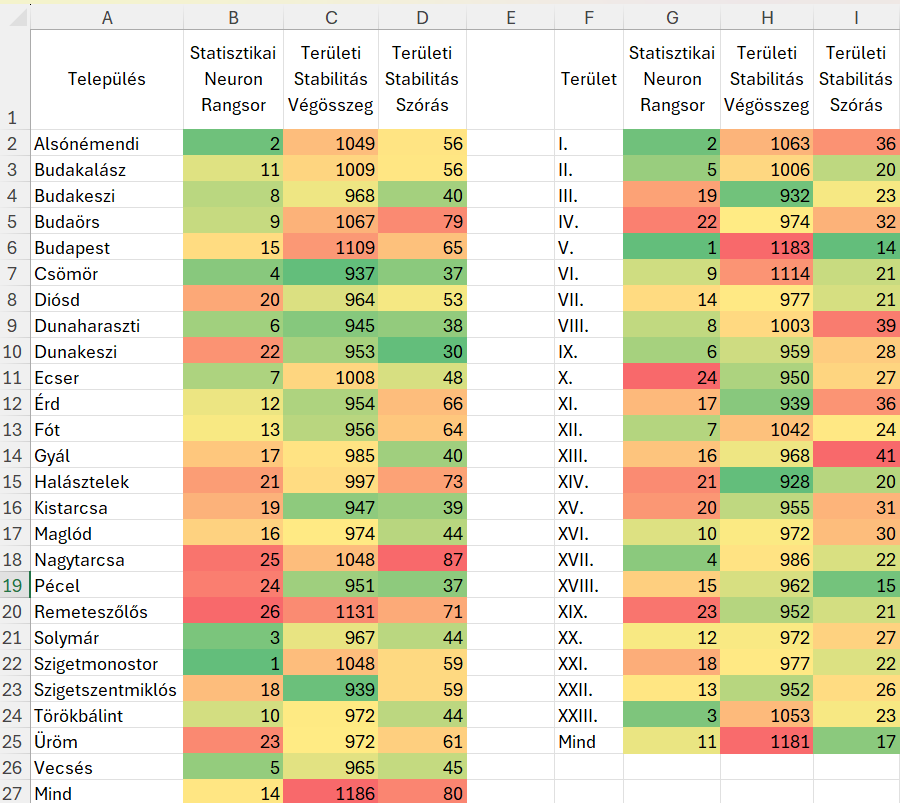 Az organikusabb, integráltabb városrészek (pl. XIV. kerület – Zugló) időben is stabilabbak.
A szélsőségesebb profilú kerületek (pl. VIII. – Józsefváros) nagyobb ingadozást mutatnak.
Nem minden „szélsőség” instabil: pl. az V. kerület kiugróan koncentrált, mégis kiegyensúlyozott.
A két módszer szinergiája lehetővé tette Budapest kulturális térszerkezetének objektív feltérképezését.
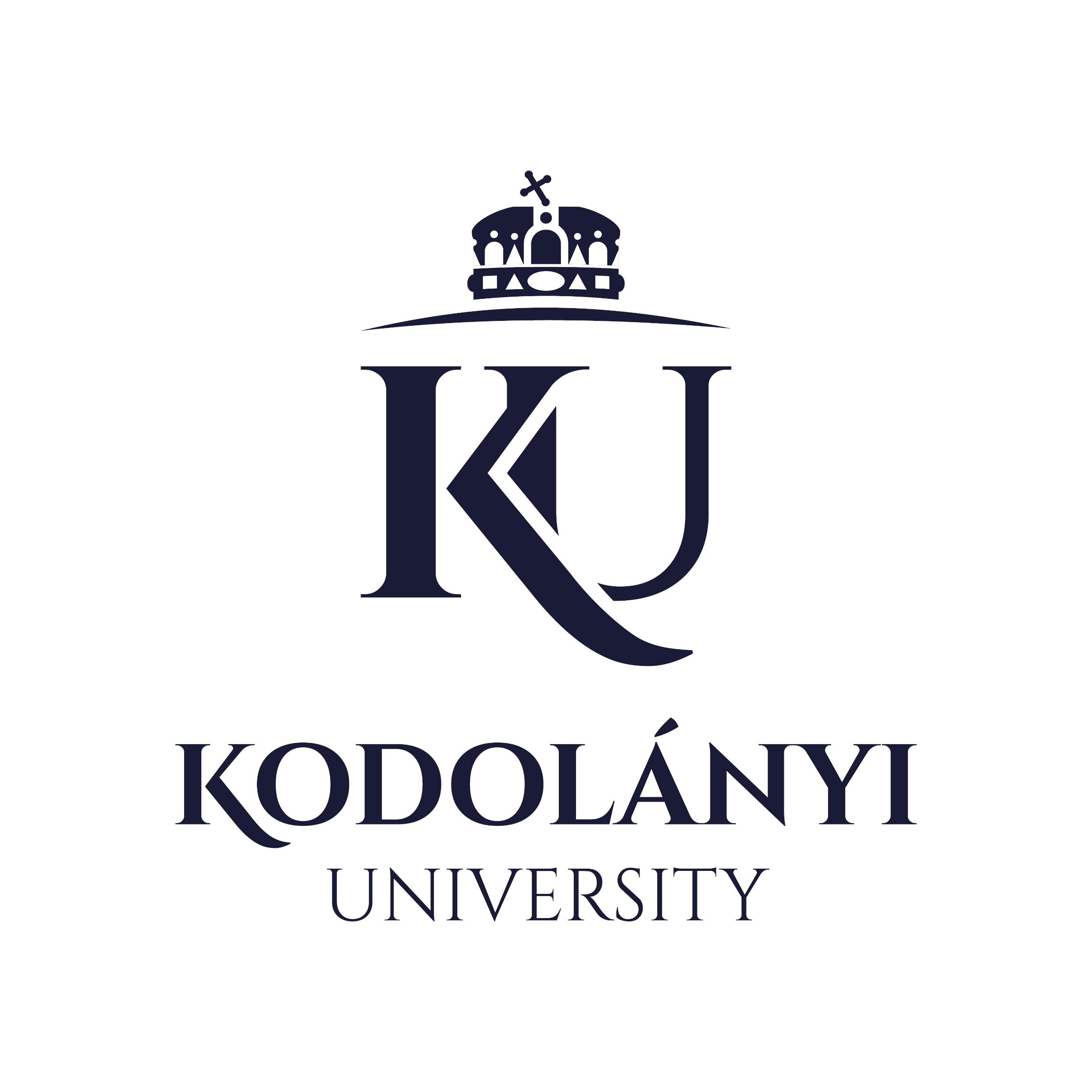 Főbb tanulságok és következtetések
Az agglomerációban jól elkülöníthetők a Budapesthez szervesen kapcsolódó, azaz Budapesttel organikusan fejlődő (pl. Üröm, Dunakeszi) és az attól kulturálisan független (pl. Szigetmonostor, Solymár) települések.

Azonosíthatóvá vált továbbá a „vákuumhatás” is, amelyben a fővárosból kiköltözők Budapesties életformát alakítanak ki az agglomerációs célterületeken (pl. Pécel, Nagytarcsa, Remeteszőlős).
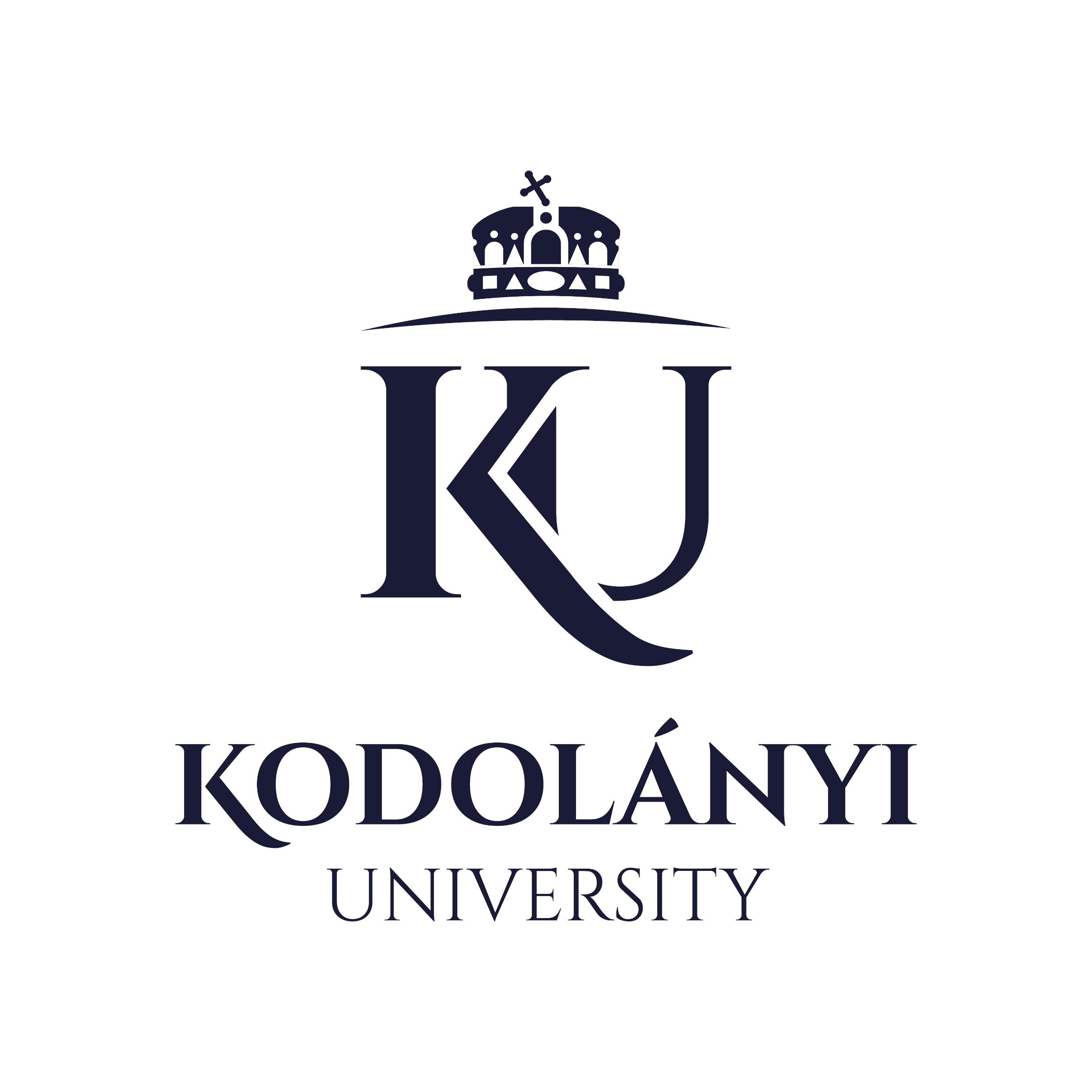 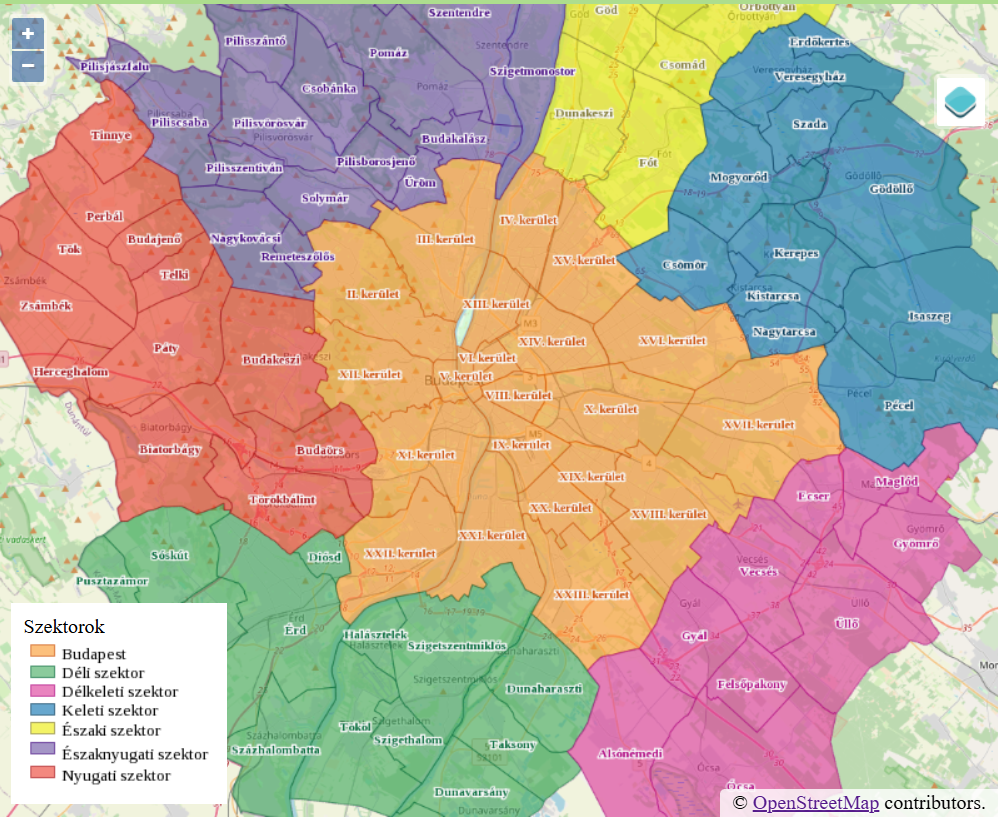 Dunakeszi
Üröm
IV. District
III. District
Lehetséges új Budapest térkép
Remeteszőlős
II. District
Nagytarcsa
Pécel
XVII. District
[Speaker Notes: Az alábbi illusztráció zöld területei mutatják azokat a településeket, melyeket integrálni lehetne Budapestbe.]
Köszönöm a figyelmet!
Váradi Dániel
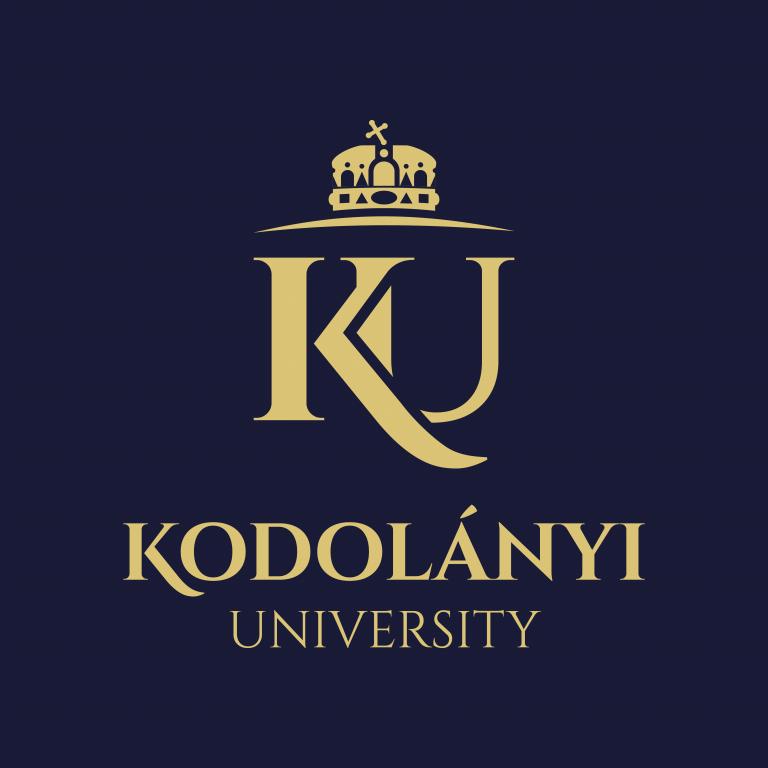 [Speaker Notes: https://unsplash.com/photos/brown-concrete-building-xVGXbsgoMP0]